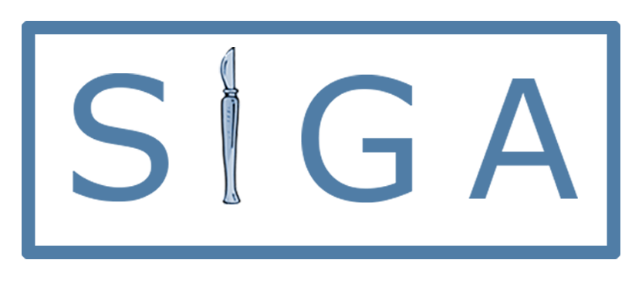 Giorgi  Sabakhtarishvili

DTMU 5th year student
Information About Different Residency Programs
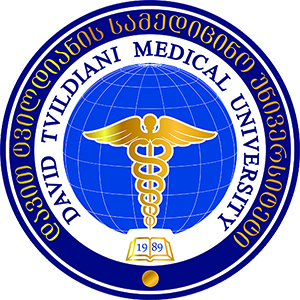 UCSD/VA General Surgery	 4-6 months
Trauma Surgery	                   1 month
Burn Surgery	                                     1 month
Vascular Surgery	                   1 month
CT Surgery	                                     1 month
Neurosurgery	                                     1 month
Orthopedics	                                     1 month
Otolaryngology	                   1 month
General Surgery
PGY 1
San Diego School of Medicine
UCSD/VA General Surgery	4 months
Surgical ICU	                                    1 month
Transplant	                                    1 month
CT Surgery	                                    1 month
Vascular Surgery	                  2 months
Burn Surgery	                                    1 month
Plastic Surgery                              	1 month
PGY 2
UCSD/VA General Surgery	4 months
Trauma Surgery	                  2 months
Vascular Surgery                 	1 month
Children's Hospital                     	2 months
PGY 3
UCSD/VA General Surgery              5 months
Trauma Surgery	                 2 months
General Surgery	                 4 months
Vascular Surgery	                 1 month
PGY 4
UCSD/VA General Surgery            10 months
Vascular Surgery	               2 months
PGY 5
80 hours AVERAGED over 4 weeks
Continuous hours ->24 + 6 = 30 hours
Days off -> 1:7 on average 
10 Hour respite between shifts
Working hours for PGY II residents and above, Monday to Friday are 6:00 a.m. – 6:00 p.m.  
Working hours for PGY I residents is either 6:00 a.m. - 7:00 p.m. or 6:00 p.m. to 7:00 a.m.
PGY I duty period does not exceed 16 hours in duration.
PGY II and above duty hour is a maximum of 24 hours of continuous duty in the hospital with strategic napping after 16 hours of continuous duty and/or between 10:00 p.m. and 6:00 a.m.  2-3 hours of napping will be arranged
PGY-2 residents and above must be scheduled for in-house call no more frequently than every-third-night
Duty Hour Requirements
Educational Stipend (4800) to all residents
Licensing Fees and USMLE Step III application fees are paid by hospital
Four weeks of paid vacation per year
Insurance Coverage
Life Insurance
Salary
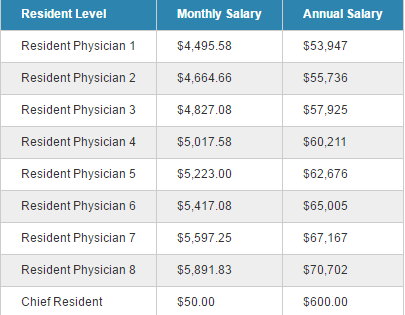 6 Months Neurosurgery 
3 Months Neuro critical care/neuroendovascular 
1 Month of ENT and 1 month of surgical ICU
Neurosurgery
PGY 1
Junior Neurosurgery Resident 

 Research/Elective

Neurosurgery Senior Resident 

Chief Resident
PGY 2 & PGY 3PGY 4 & PGY 5PGY-6PGY 7
Plastic Surgery
Independent (3y prerequisite training in general surgery)

Integrated (6y)
18 months devoted to:

1. Abdominal Surgery 2. Alimentary Tract Surgery 3. Breast Surgery 4. Critical Care 5. Emergency Medicine 6. General Surgery 7. Pediatric Surgery 8. Surgical Oncology 9. Transplant 10. Trauma 11. Vascular Surgery
Plastic SurgeryPrerequisites
6 months devoted to:
1. Cardiothoracic Surgery 2. Gynecology 3. Neurologic Surgery 4. Surgical Pathology 5. Urology
1. Applicants should have graduated from a US medical school or outstanding international medical school.2. Applicants should have inservice examination scores that are stable or reflect improvement, and there should be no single-digit results.3. Applicants should have a strong interest in research as evidenced by scholarly activity including but not limited to poster presentations, oral presentations, journal publications, and/or textbook chapters.4. Applicants should demonstrate dedication to quality improvement, international volunteerism, and/or altruistic causes.5. Applicants should have recommendation letters that reflect strong clinical acumen, technical skills, scientific interest, interpersonal skills, and ethical character.
North Carolina School of Medicine
Vascular Surgery
0+5y (Eligible for board certification in vascular surgery only)
May include 1-2y of research

4+2y (Eligible for vascular surgery and general surgery certification, ESP)

5+2y (Eligible for board certification in both general surgery and vascular surgery)
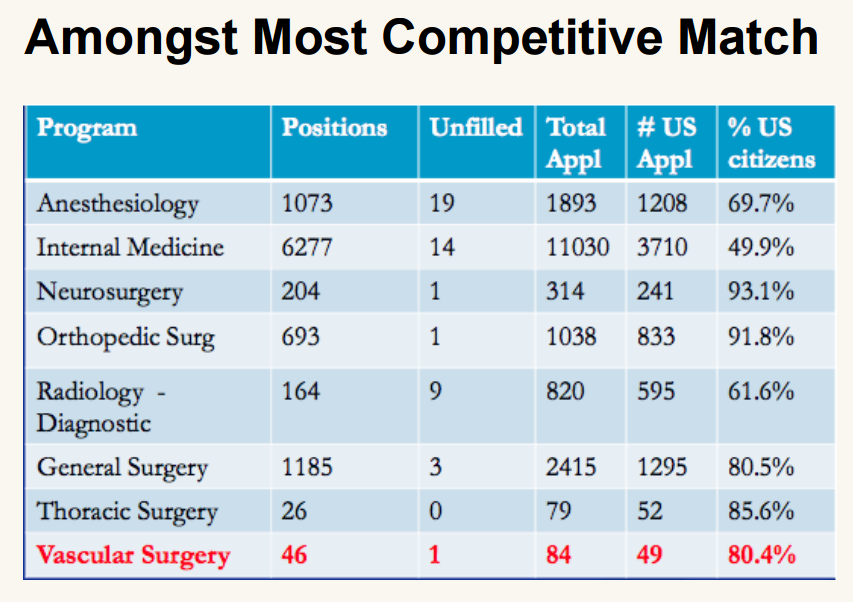 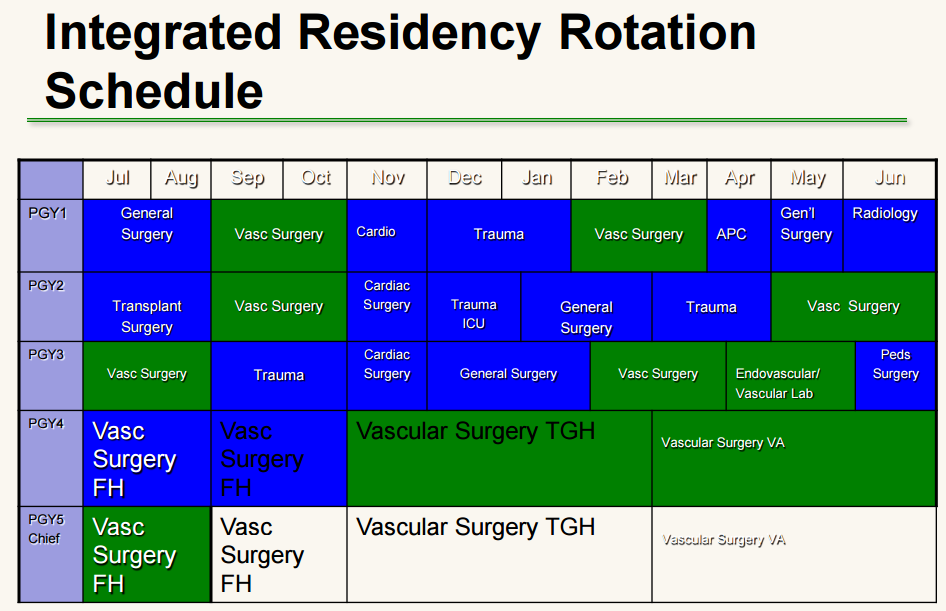 Cardiothoracic surgery
Integrated Pathway (5 Years General Surgery, plus 2-3 Years Cardiothoracic Surgery)

Fast-track Pathway (4 Years General Surgery, 3 Years Cardiothoracic Surgery)

Integrated Pathway (6 Years Cardiothoracic Surgery)
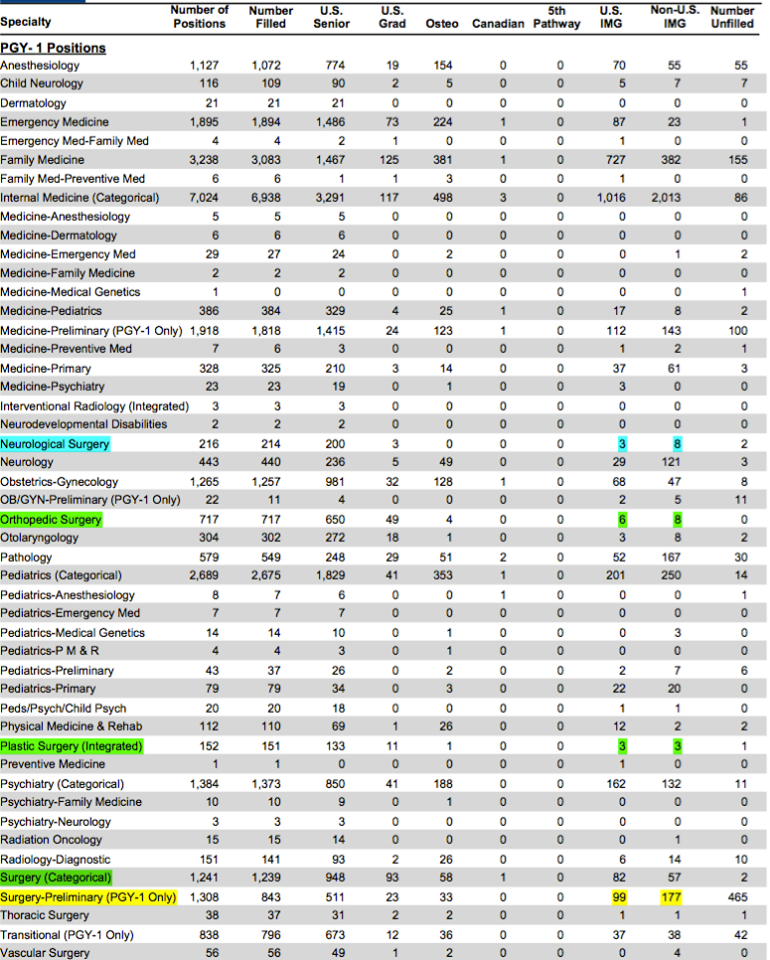 Trauma Surgery
Fellowship (1 year)

USMLE Step 1 and possibly Step 2 scores required.
Obstetrics and Gynecology
Labor and Delivery (OB service) day shift- 3 monthsGyn Surgery - 2 monthsAmbulatory OB/GYN (clinic) - 2 monthsNight Labor & delivery - 2 monthsBreast/Endocrinology - 1 monthUltrasound/Research - 1 monthFamily Practice - 1 month


Labor & Delivery (OB Service) day shift - 3 monthsNight Labor & Delivery - 2 monthsGyn Surgery - 3 monthsAmbulatory OB/GYN (Clinic) - 2 monthsUrogynecology - 1 monthReproductive Endocrinology - 1 month
PGY 1PGY 2
Labor and Delivery - 3 monthsNight Labor and Delivery - 2 monthGyn Surgery/Gyn Oncology - 3 monthsAmbulatory OB/GYN (Clinic) - 3 monthsPediatric/Menopausal Medicine - 1 month


Labor and Delivery (OB Service) - 3 monthsGyn Surgery - 3 monthsAmbulatory OB/GYN (clinic) - 3 monthsElectives - 3 months
PGY 3PGY 4
Weeknight Call
"night float" system
The night call residents work from 6 p.m. through 8 a.m., Sunday through Thursday nights. The night call residents typically leave the hospital by 8:30 a.m., following morning "board" rounds. PGY-4 residents take call from home.
                                               Weekend Call
The PGY-2 or 3 resident and PGY-1 resident assigned call on Friday evening will work from 5 p.m. until Saturday at 8 a.m. The PGY-2 or 3 resident and PGY-1 resident assigned call on Saturday will work from 8 a.m. Saturday until 8 a.m. Sunday. The PGY-2 or 3 resident and PGY-1 resident assigned call on Sunday will work from 8 a.m. Sunday until 6 p.m.  PGY-4 residents take call from home.
Categorical VS Preliminary
“Categorical” offers full residency training 

“Preliminary” offers one to two years of training prior to entry into advanced specialty programs. 

“Transitional” – not speciality focused. Offers intern experience in surgery and internal medicine.
Medical Hierarchy
↓  Medical director
↓  Head of department
↓  Attending physician or hospitalist
↓  Fellow
↓  Chief resident
↓  Senior resident (usually third year resident)
↓  Junior resident (usually second year resident)
↓  Intern (first year resident)
↓  Medical student
Thank you